臺北市立大直高中
105學年度防震防災演練
地震很可怕

  歷年資料
1923年日本關東大地震(7.9級)10萬人死亡，4萬人重傷
1976年中國唐山大地震(7.8級)24萬人死亡，16萬人重傷
1995年日本阪神大地震(7.3級)6千人死亡
2008年中國汶川大地震(8.0級)7萬人死亡
2011年日本東北大地震(9.0級)1萬6千人死亡
                           2700人失蹤
2015年4月25日尼泊爾大地震逾1500人死亡 各國緊急救援
2015年9月16日8.3級的智利地震在Coquimbo引發15英尺高海嘯
高雄強震重創新化
小年夜高雄發生強震，卻造成台南新化、永康、歸仁等地區多處房屋倒塌
台南新化京城銀行大樓倒塌。（圖／擷取自HOHOLINKS 多联網）
CNN頭版頭條報導台灣強震消息。
  （截自CNN網站）
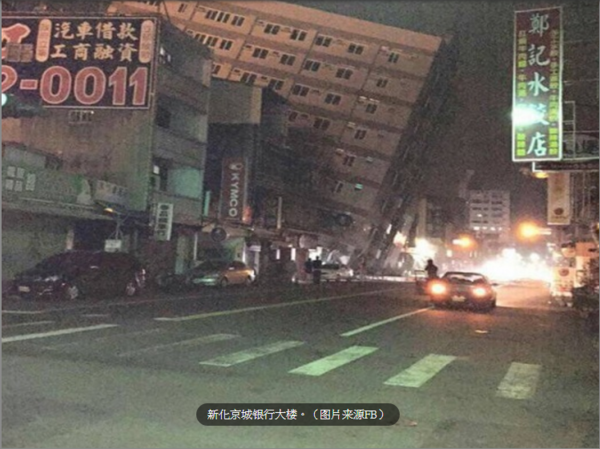 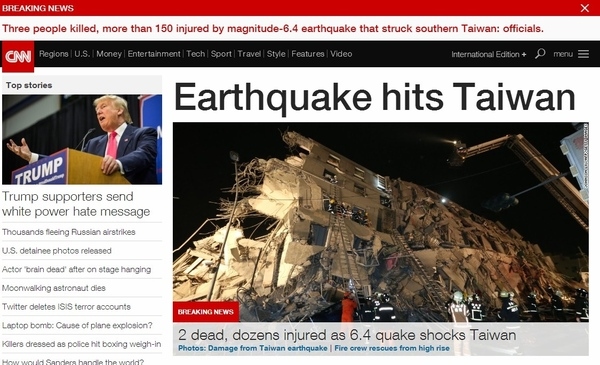 台南大地震-若發生在台北「倒4千棟」
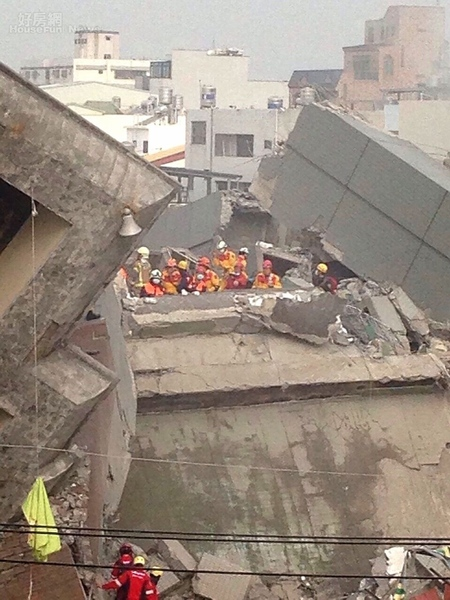 前內政部長李鴻源就曾表示，台北若發生超過6級以上地震
「會倒4千棟房子」。

臺灣大地震傷亡1935年新竹大地震死亡3276人，1999年
   921地震死亡2735人

  （李鴻源說明，只要台北發生6級以上地震，會因地形關係
     擴大為7.3級）
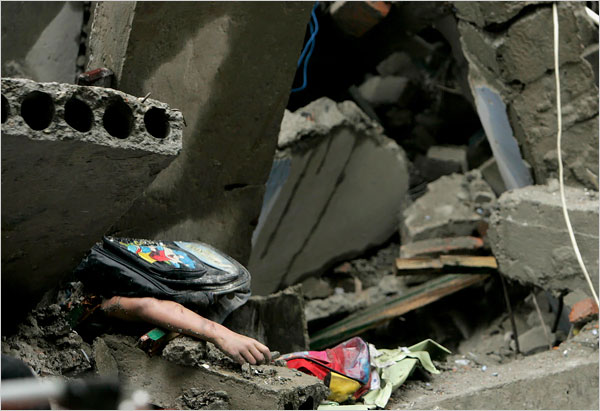 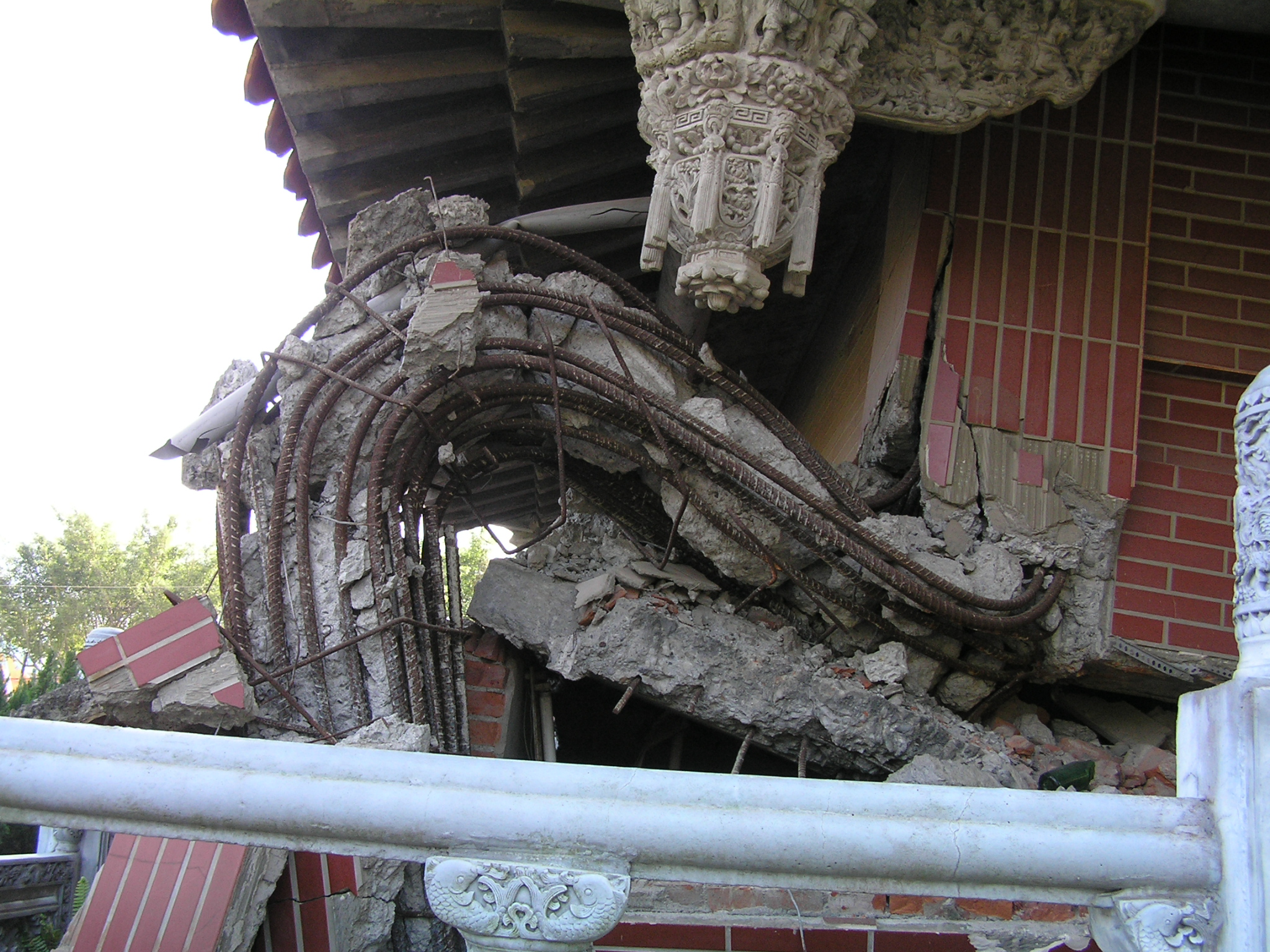 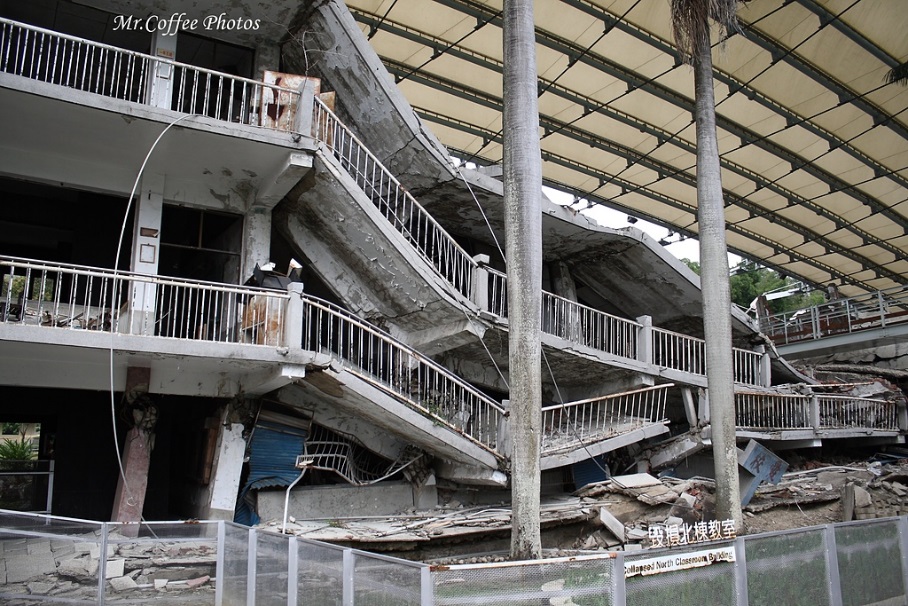 地震來了！？
怎麼辦？
請看示範
全國防災日演練時程表

9月10日(六)防災預演演練
一、07：40分廣播 地震狀況發佈
二、07：41分廣播 往疏散地點移動

9月21日(三)防災正式演練
一、09：21分廣播 地震狀況發佈 二、09：22分廣播 往疏散地點移動
注意事項

一、聽聞第一次廣播時師生立即就地
    避難掩護(保護頭部躲在桌子下)。
二、聽聞第二次廣播時依防災避難路
    線進行疏散避難（將書包置於頭部)
三、抵達避難地點（操場）後，由副
    班長清查人數向教官回報。
四、人數清查無誤，安靜返回教室上課
教室避難掩護動作三要領

一、趴下   
二、掩護
三、穩住
廣播：
地震~地震~
一、趴下
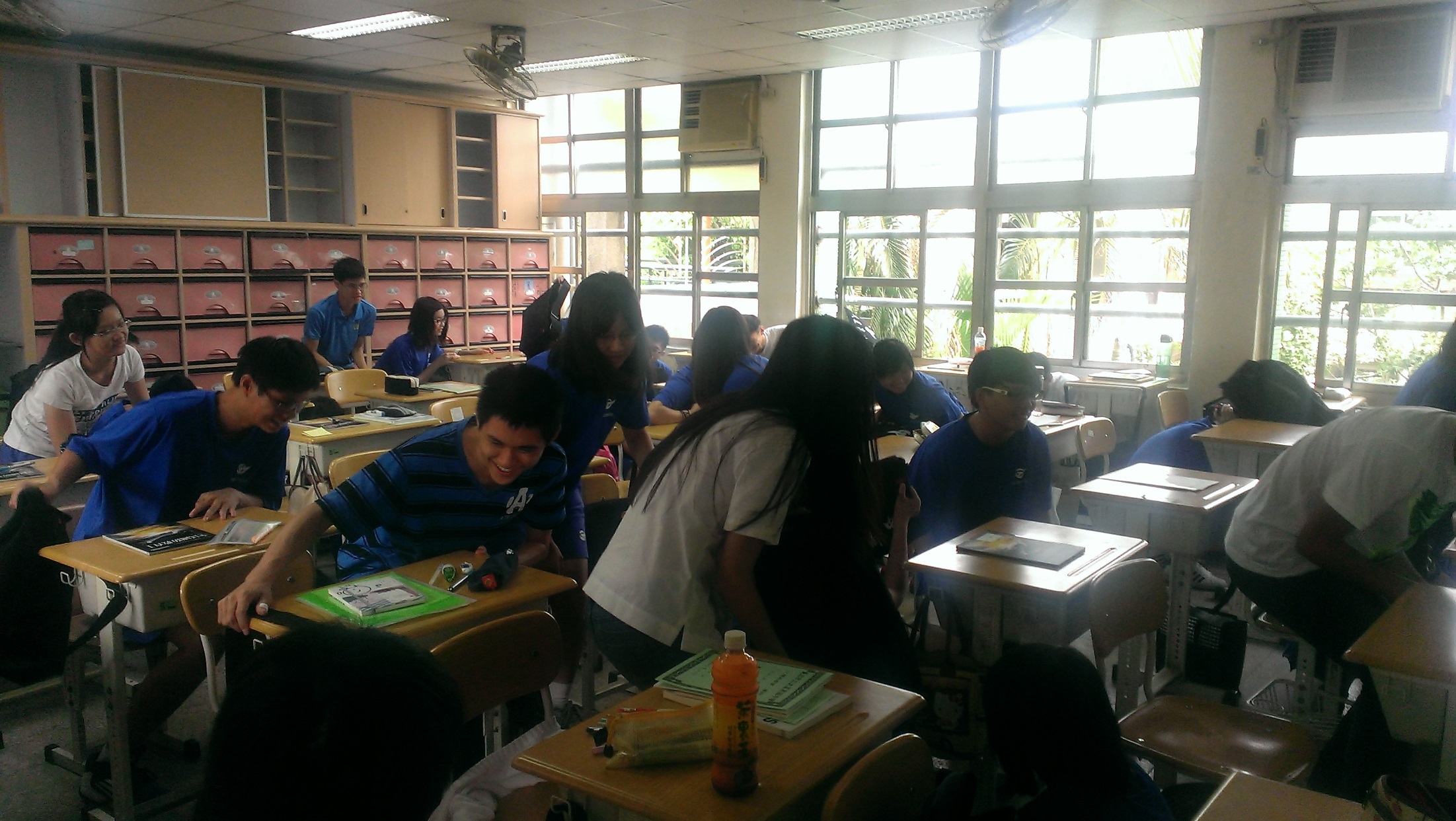 二、掩護
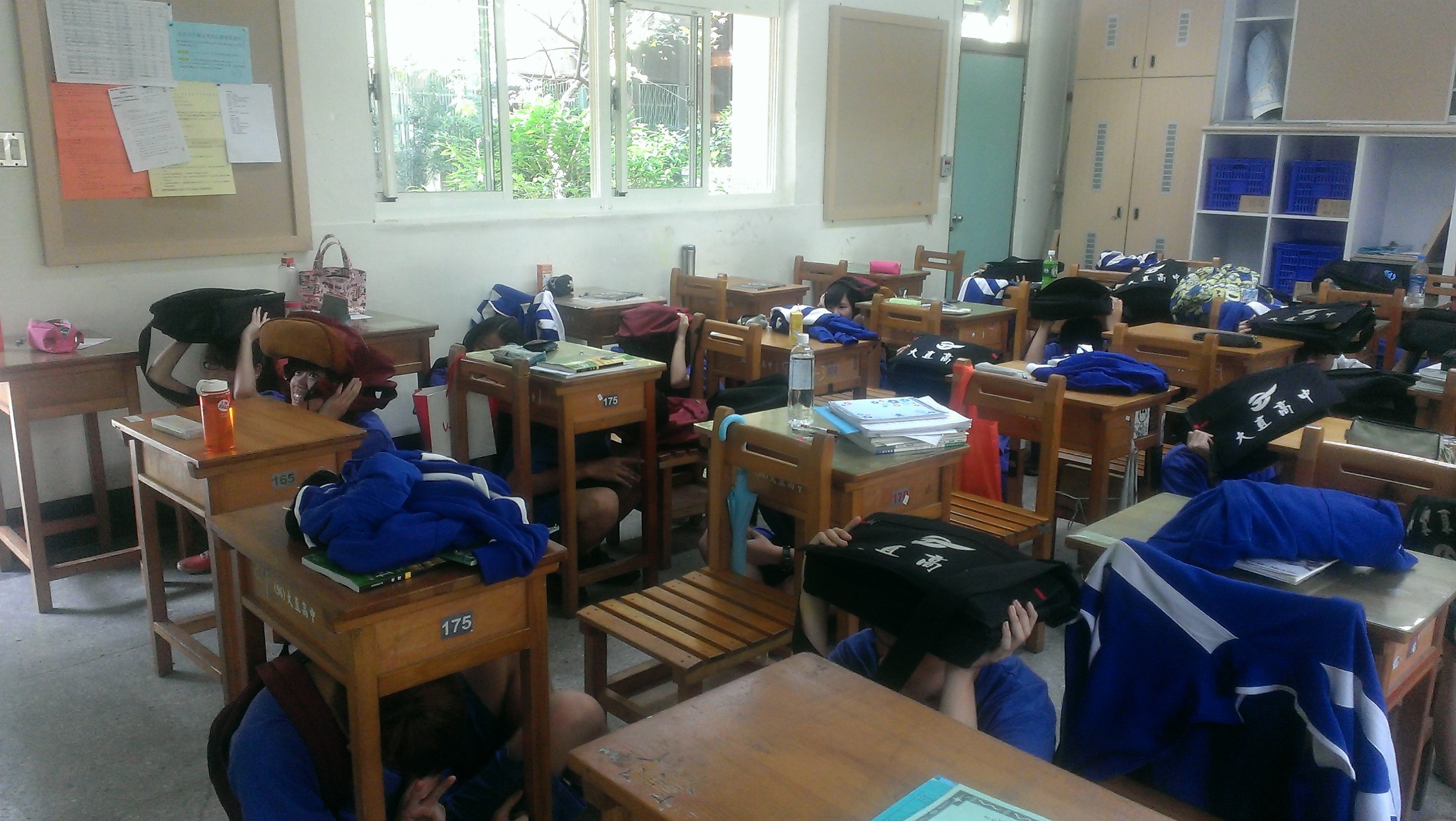 三、穩住
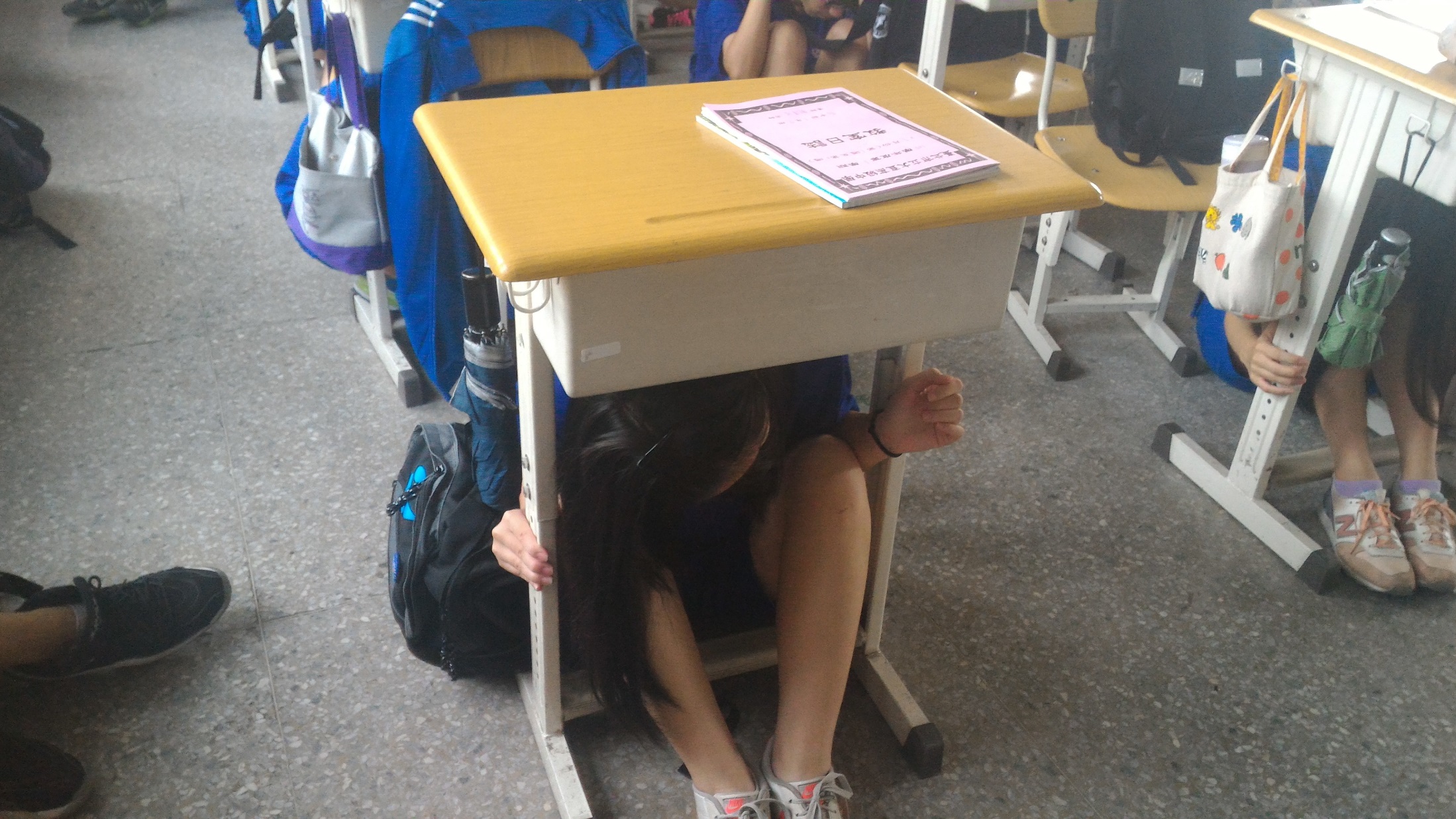 廣播：
…開始往操場移動…
疏散避難三不原則

一、不推
二、不語
三、不跑
一、不推
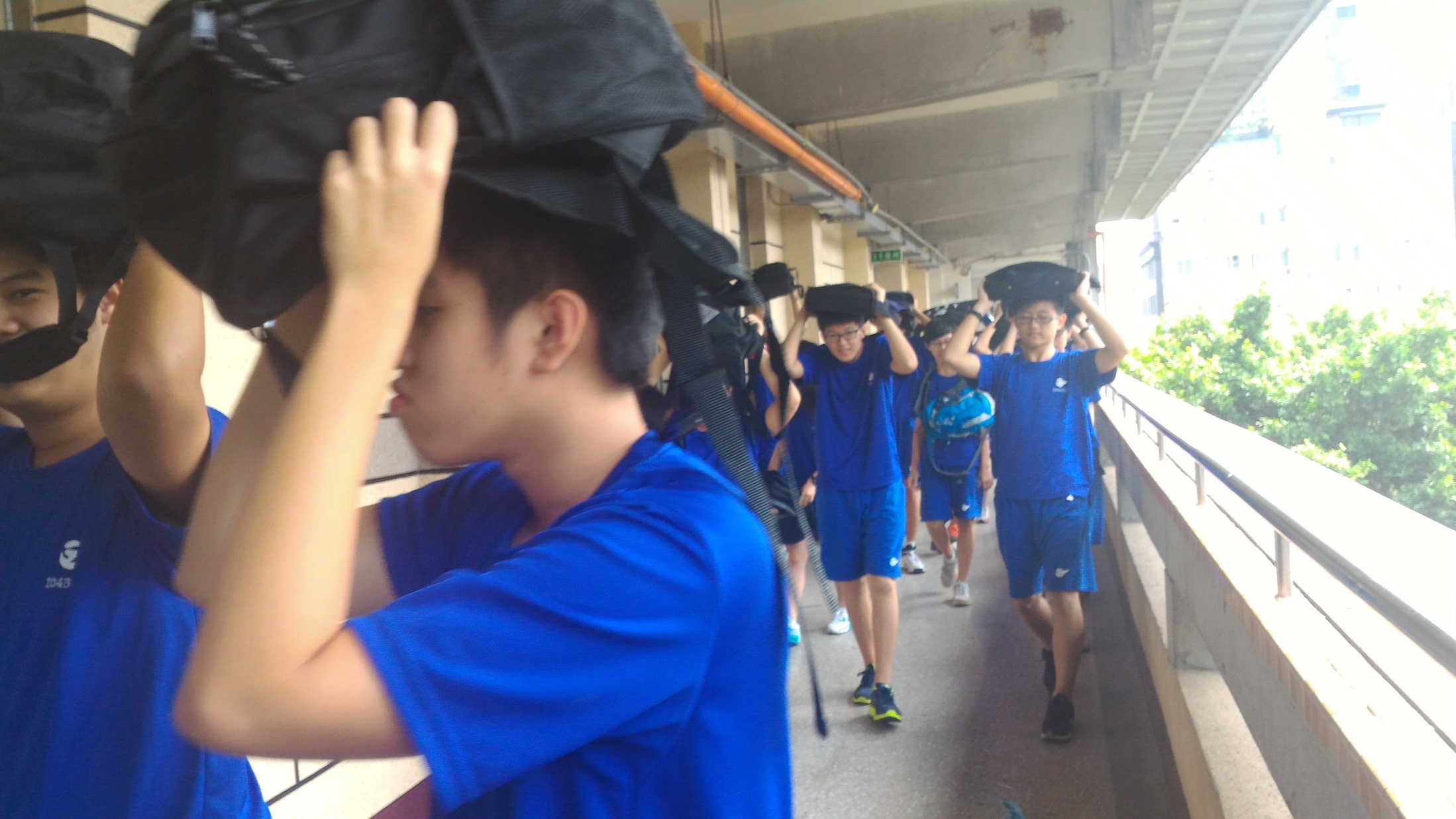 二、不語
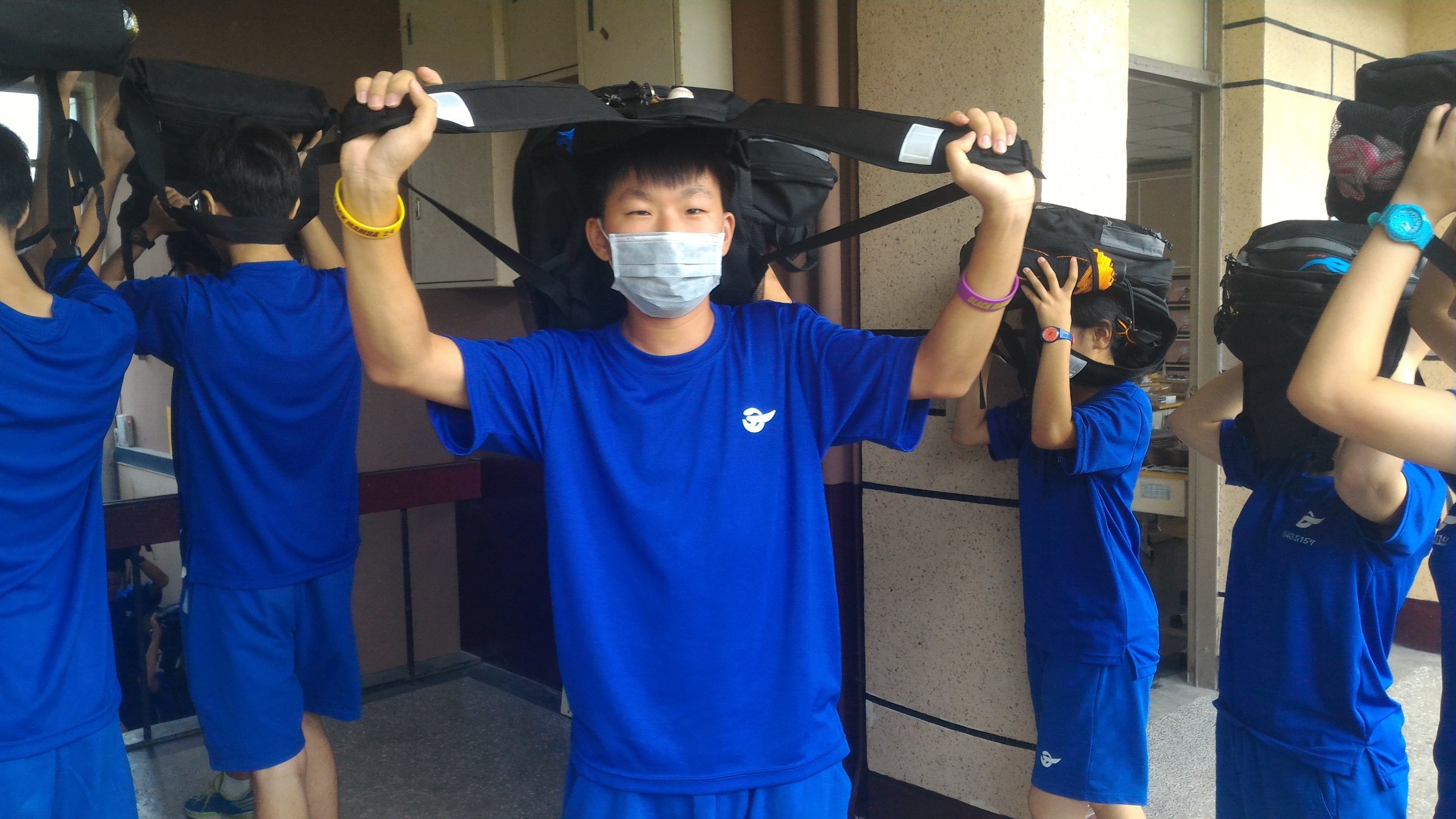 三、不跑
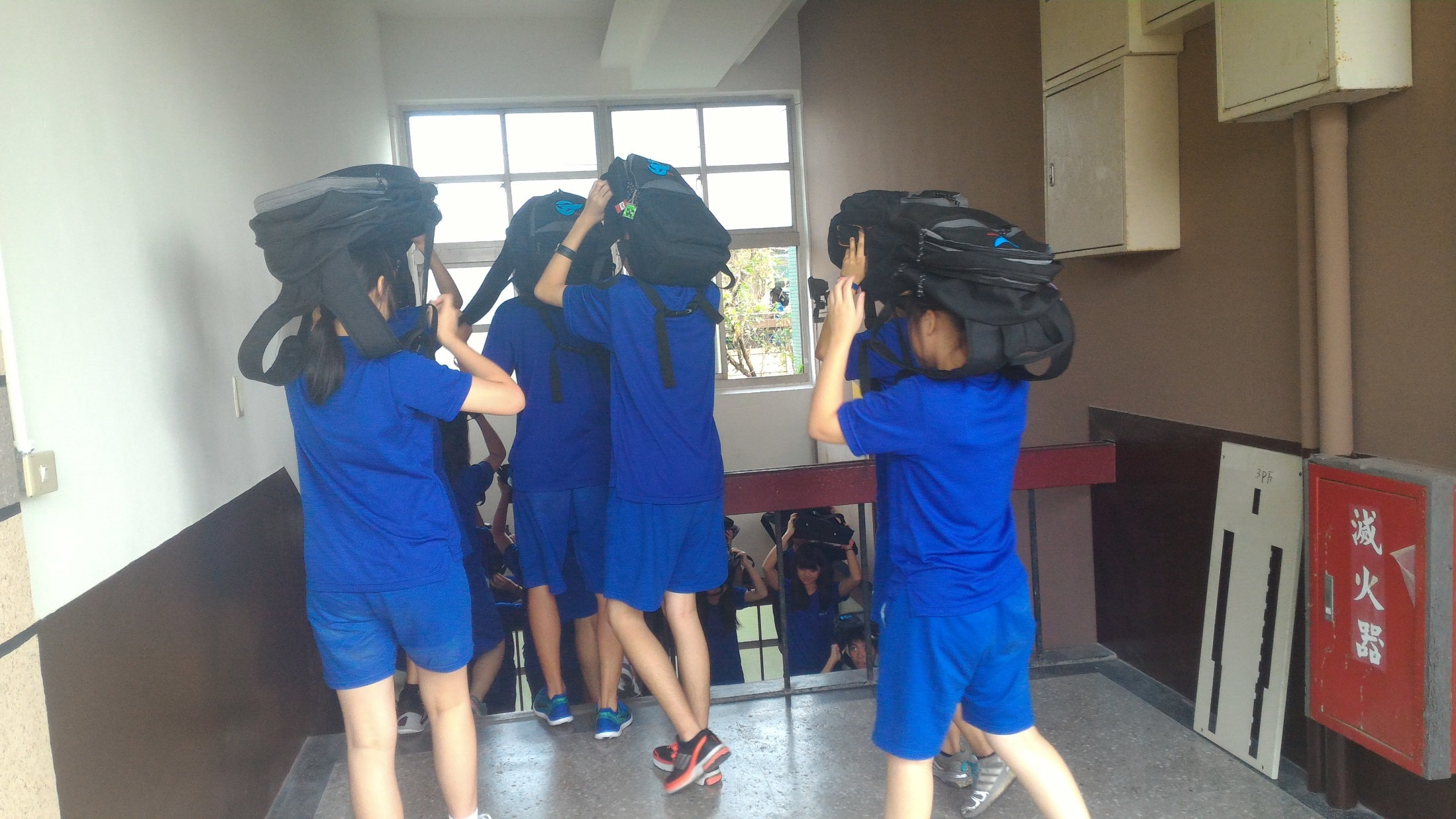 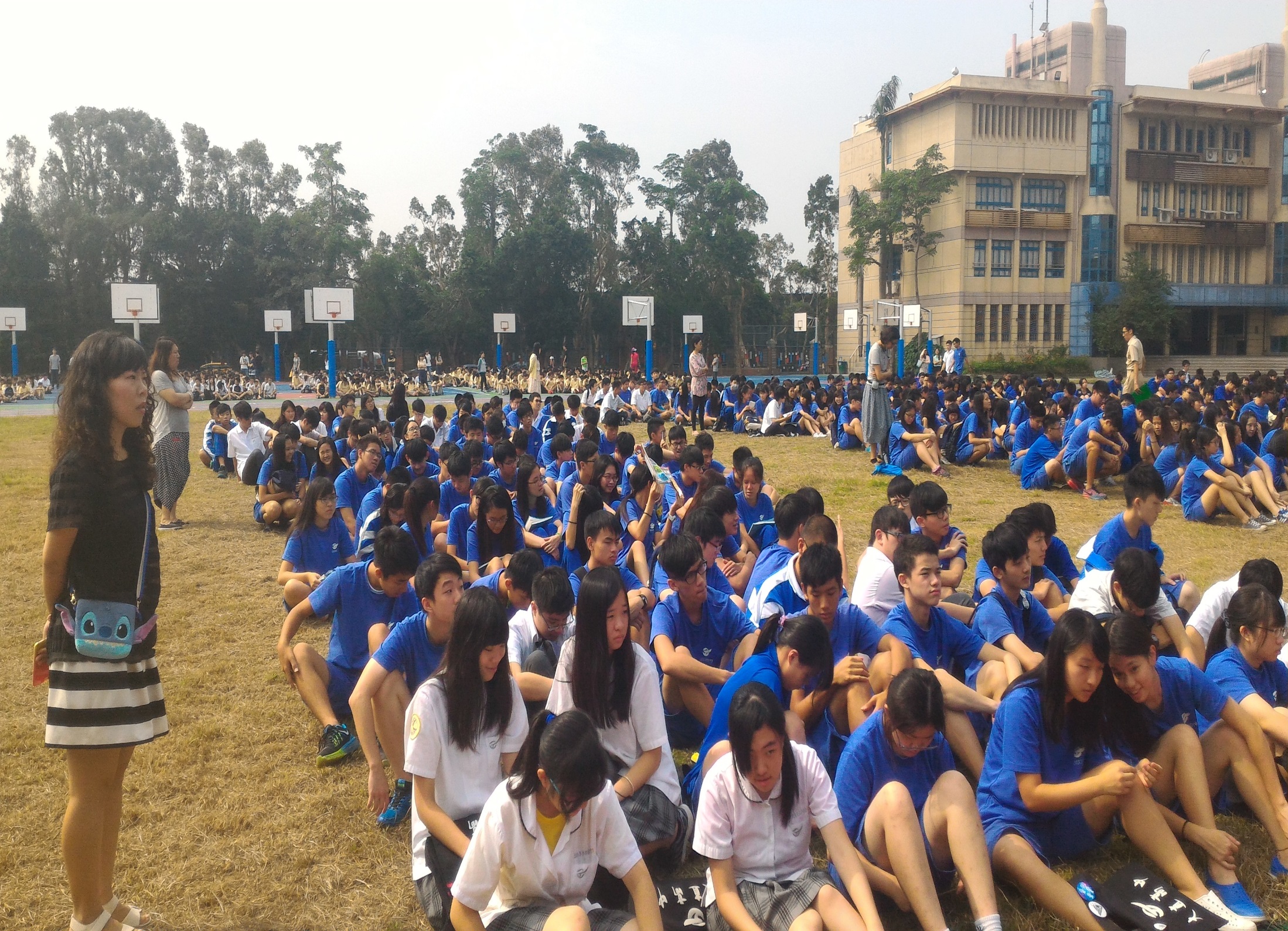 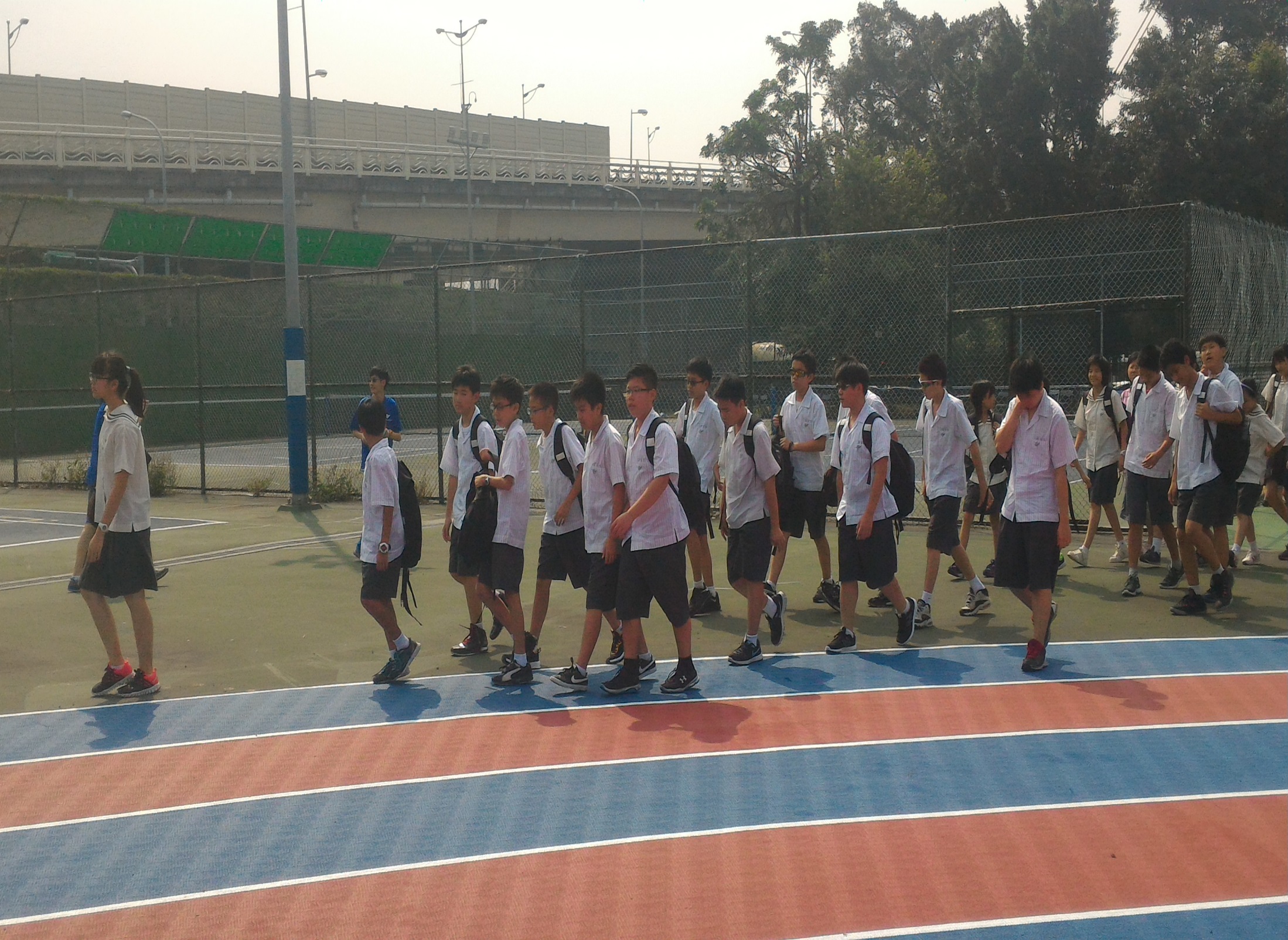 運動場
最終集合地點
臺北市立大直高級中學緊急疏散路線圖
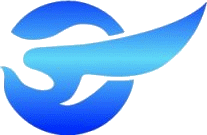 科學館
迎曦館
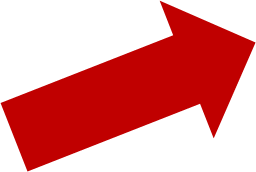 值勤室
器材室
人事室
教師會
109
101
801
905
304
204
209
909
809
310
701
709
804
107
104
302
902
202
207
906
806
308
703
706
教官室
106
103
301
903
201
206
907
807
306
704
707
辦公室
110
102
802
904
305
205
210
908
808
307
708
803
108
105
303
901
203
208
專案教室
805
309
702
705
辦公室
辦公室
資源教室
輔導室
會計室
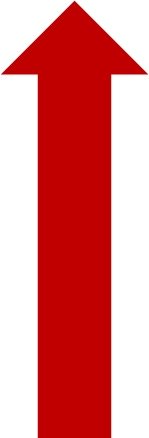 健康中心
烹飪教室
家長會
K書
中心
輔導
教室
水資源
辦公室
合作社
體育組
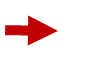 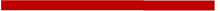 倉庫
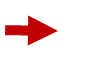 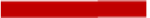 活動中心
緊急疏散集合點
生態池
圖書館
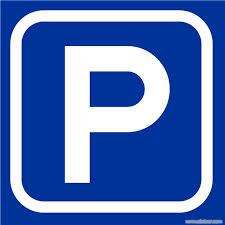 學務處
教務處
油印室
辦公室
總務處
校長室
校門口
教官室      105年8月製
操場疏散位置圖
籃球場
排球場
操場
司令臺
報告完畢